О результатах реализации мероприятий по формированию знаний, умений и навыков саморегуляции и уверенного законопослушного поведения, эффективной коммуникации, разрешения конфликтных ситуаций с использованием медиативных техник,  в рамках проекта по ресоциализации, адаптации лиц, освобождающихся из мест лишения свободы в фокус-группе ИК-7, УФСИН России по Калужской области, планирующихся к освобождению в ближайшие 6 месяцев:
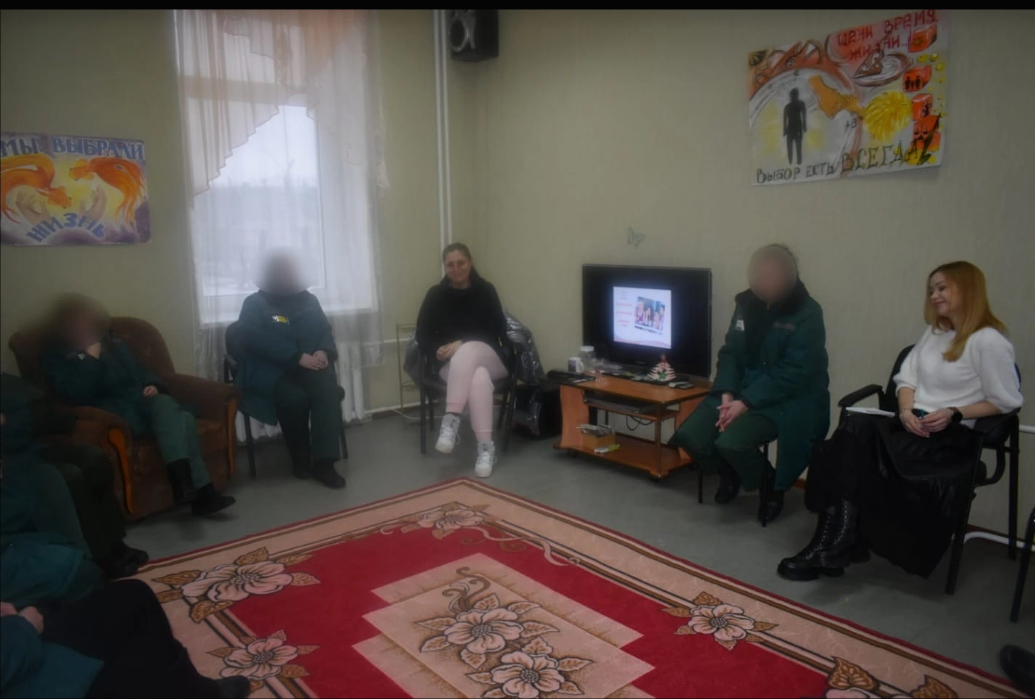 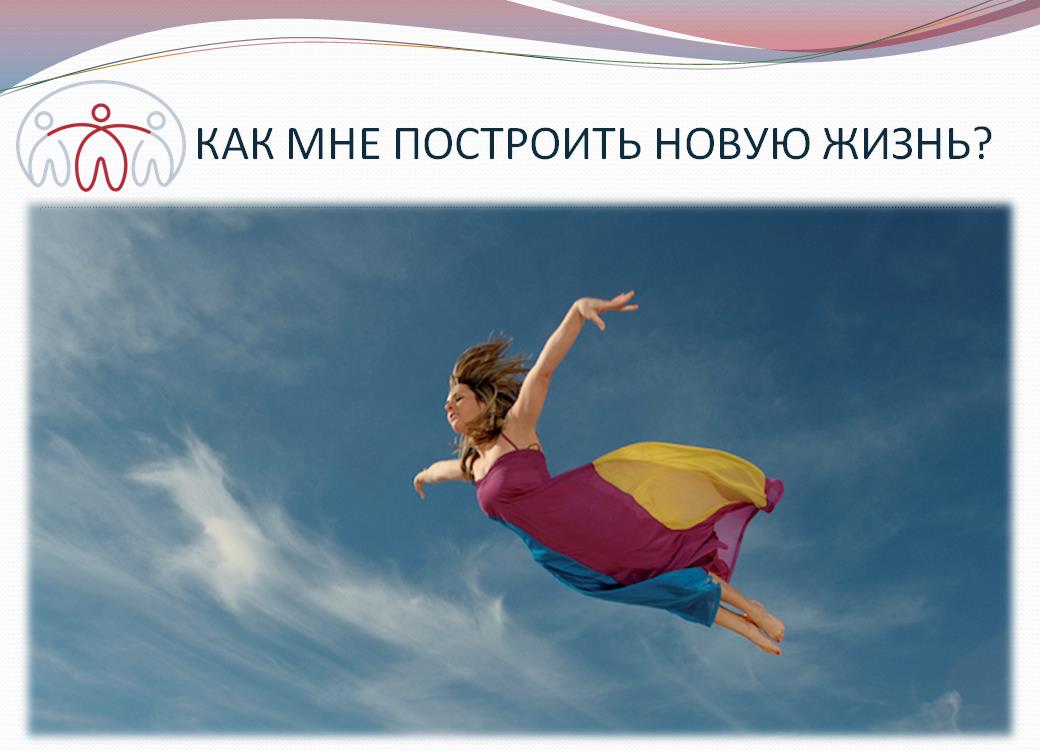 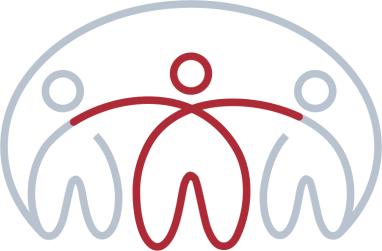 ПРИЧИНА БОЛЬШИНСТВА КОНФЛИКТОВ - ОТСУТСТВИЕ ЗНАНИЙ О САМОРЕГУЛЯЦИИ И ЗНАНИЙ О ТОМ, КАК ПРАВИЛЬНО ОБЩАТЬСЯ С ЛЮДЬМИ,  (ЭФФЕКТИВНЫЕ  КОММУНИКАЦИИ)
ЧТО И КАК  Я МОГУ ИЗМЕНИТЬ?
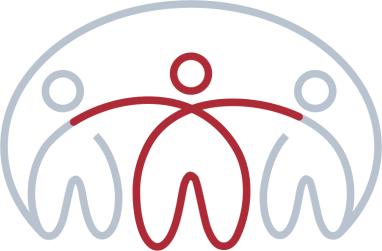 Что и как мы изучали?
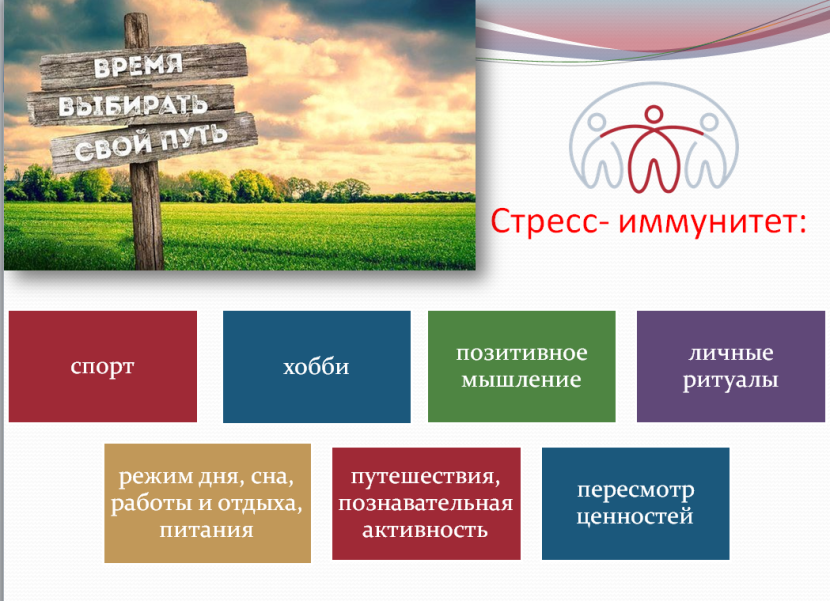 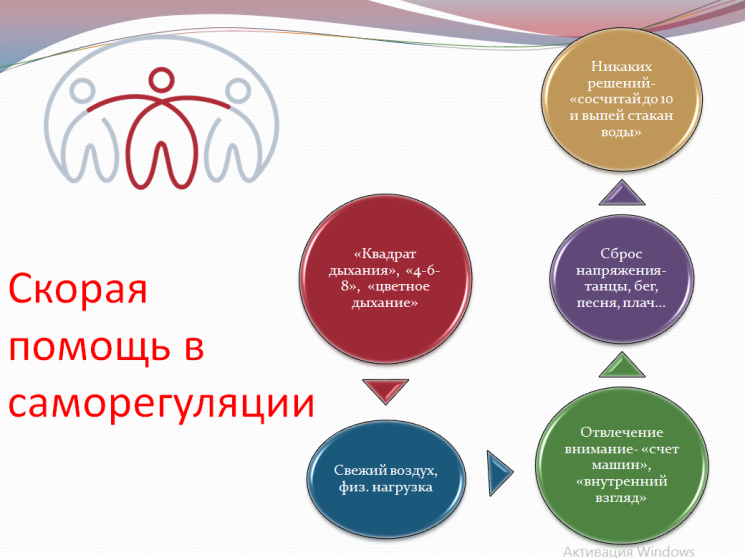 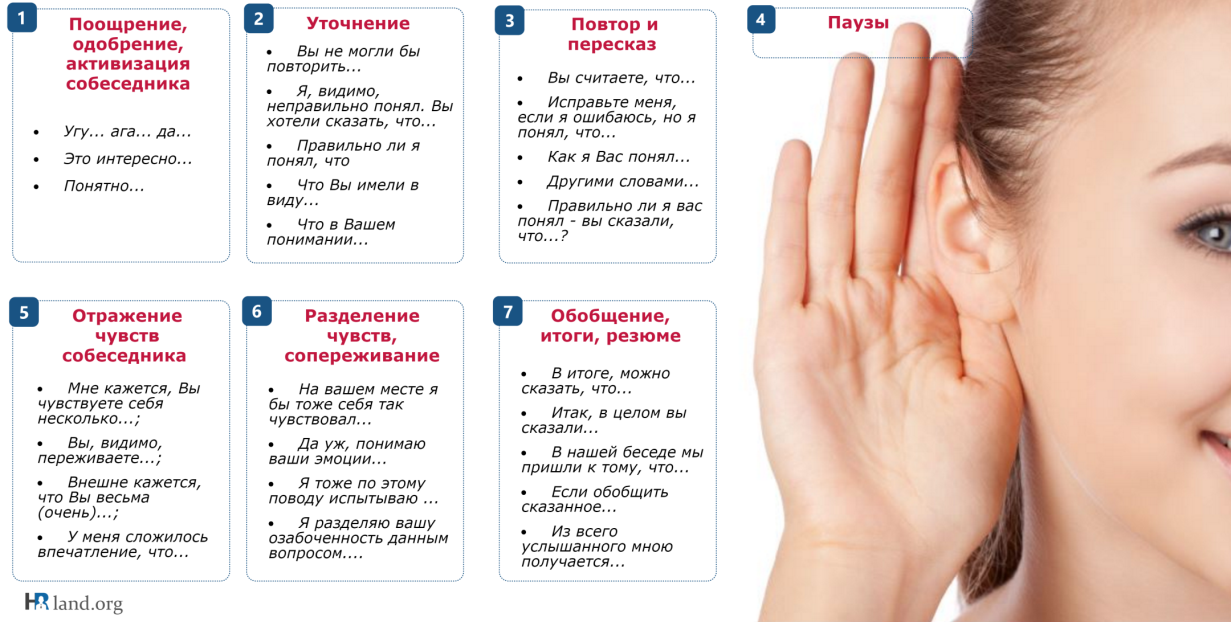 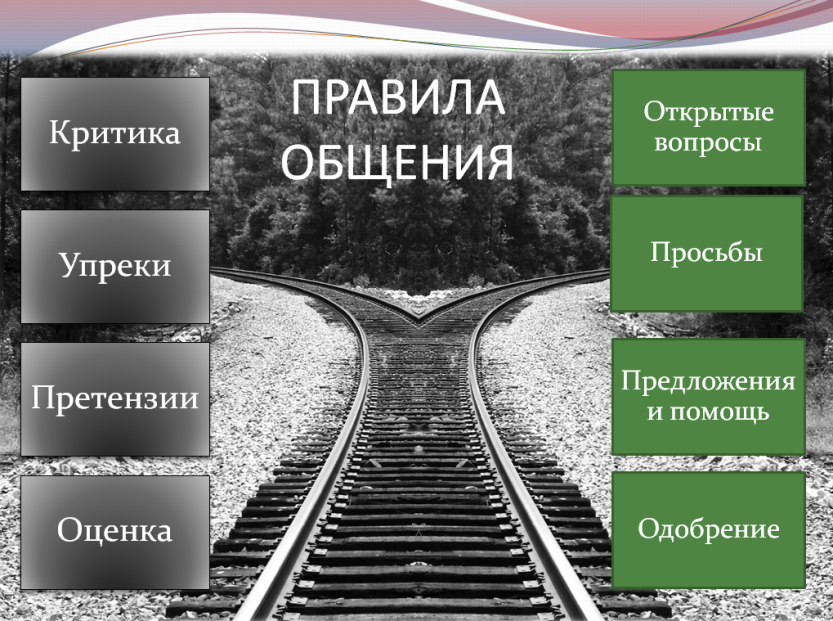 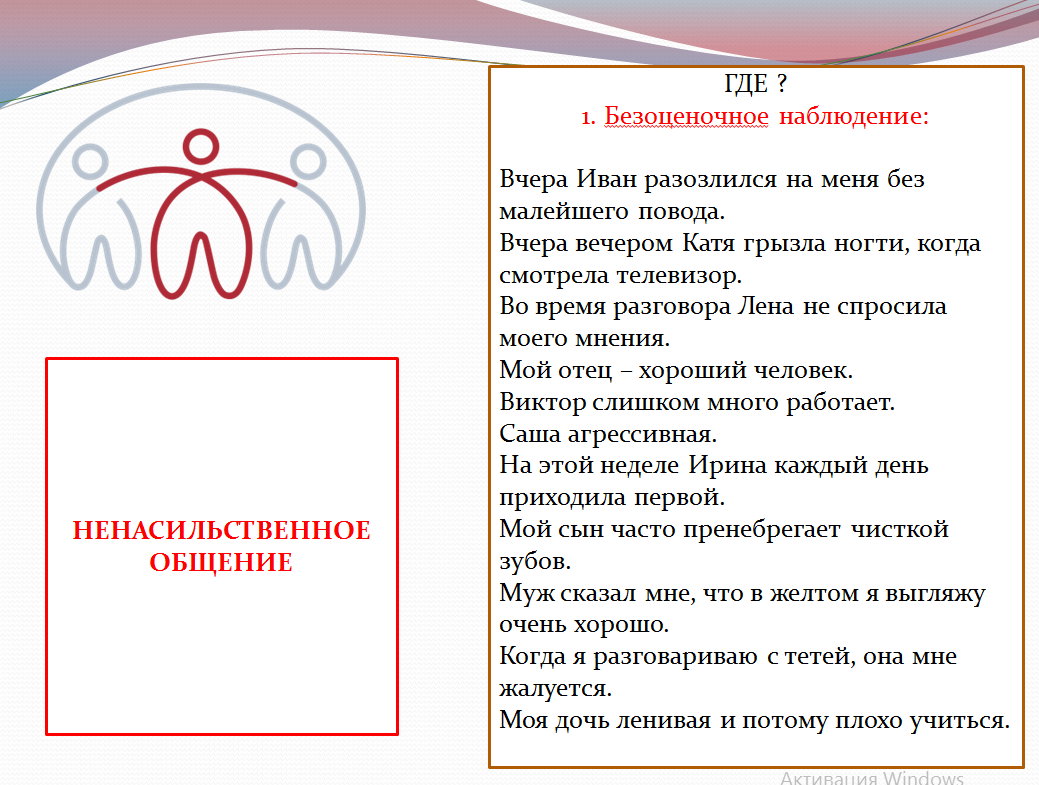 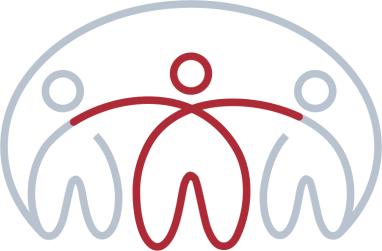 Техники медиации:
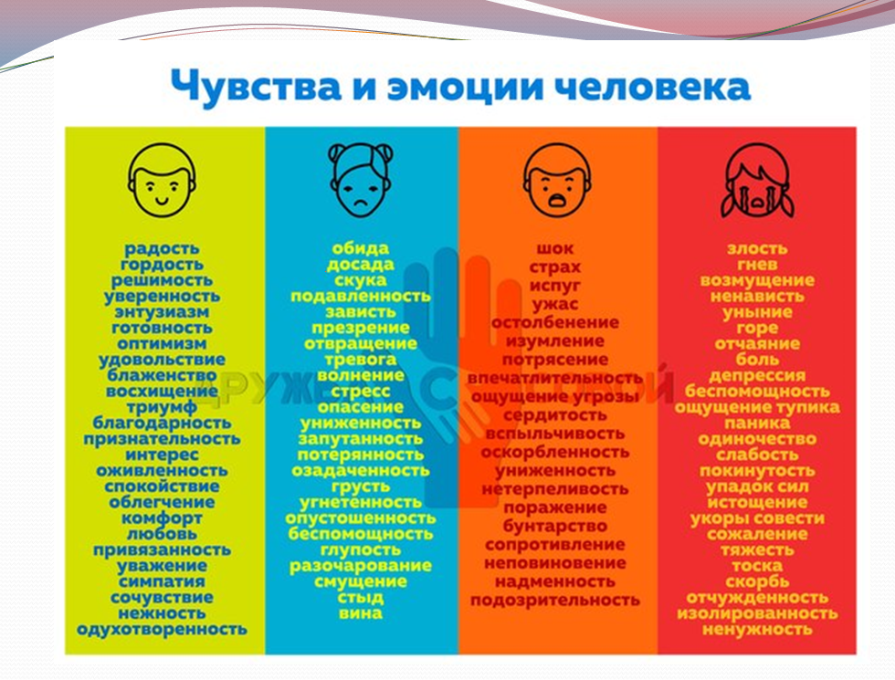 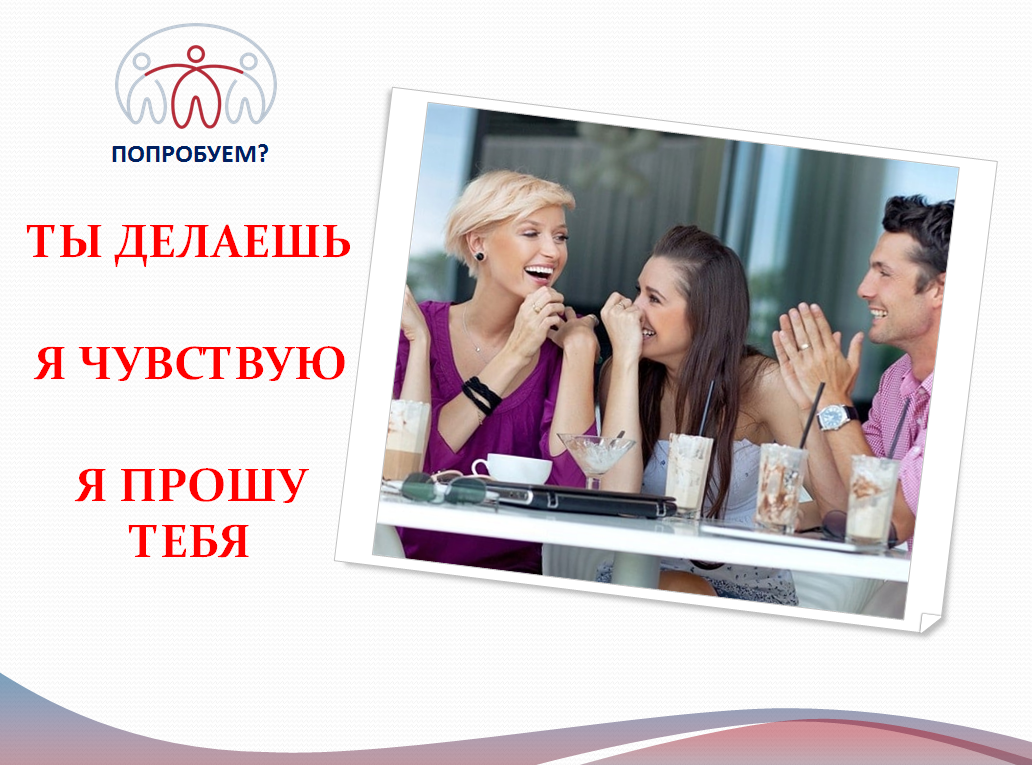 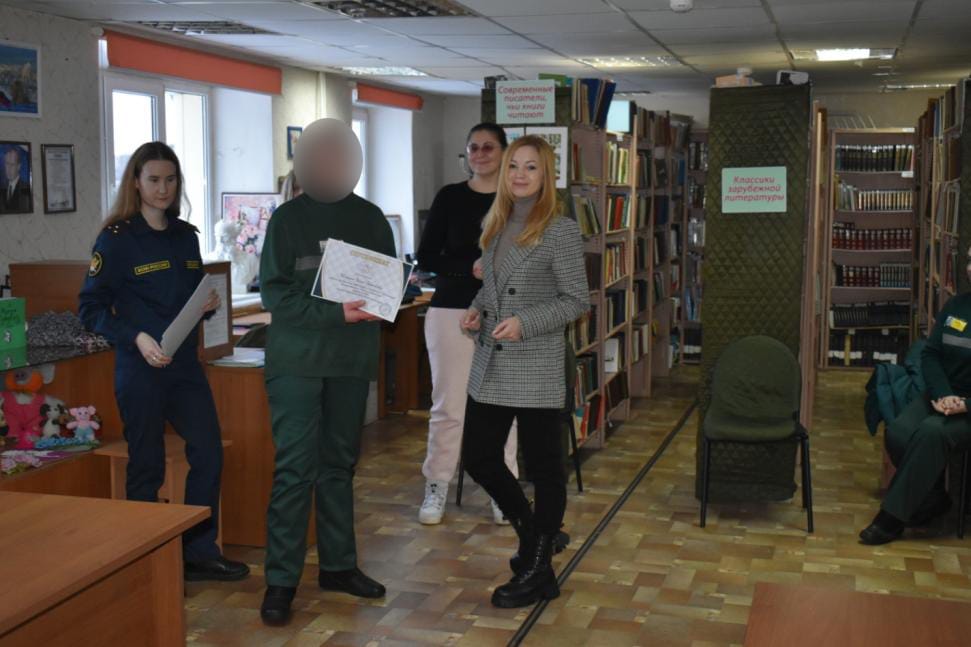 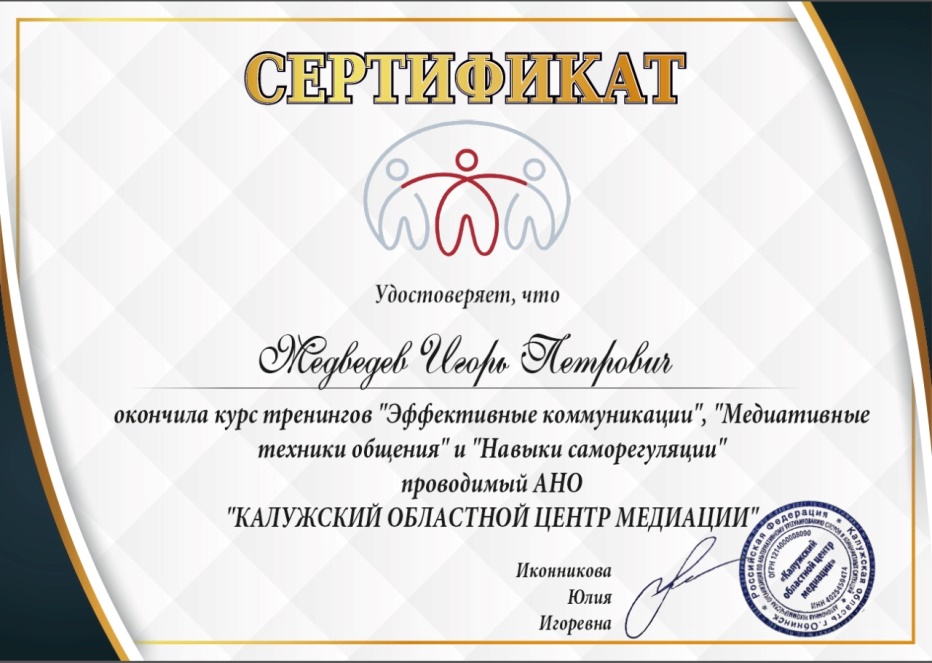 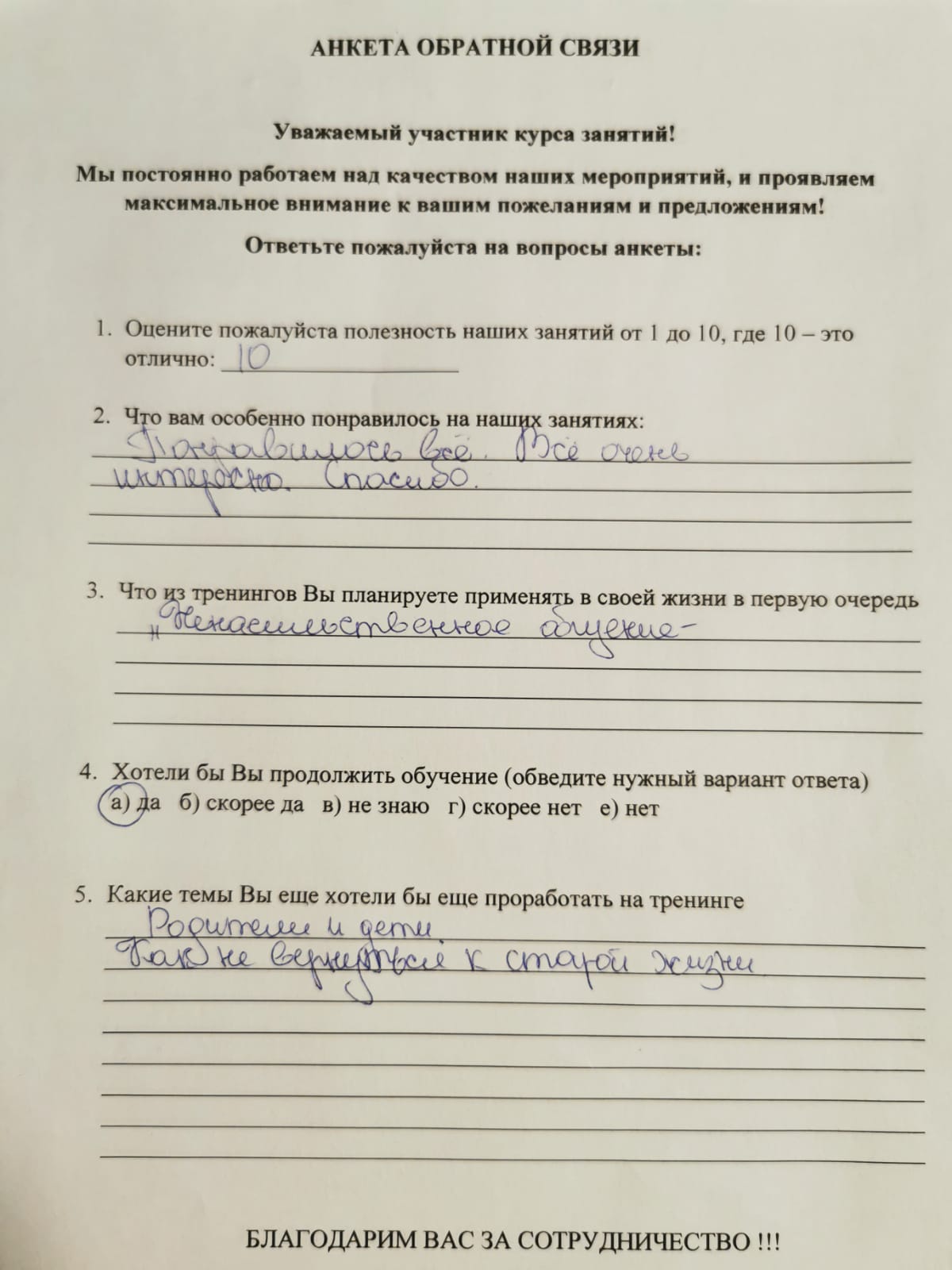 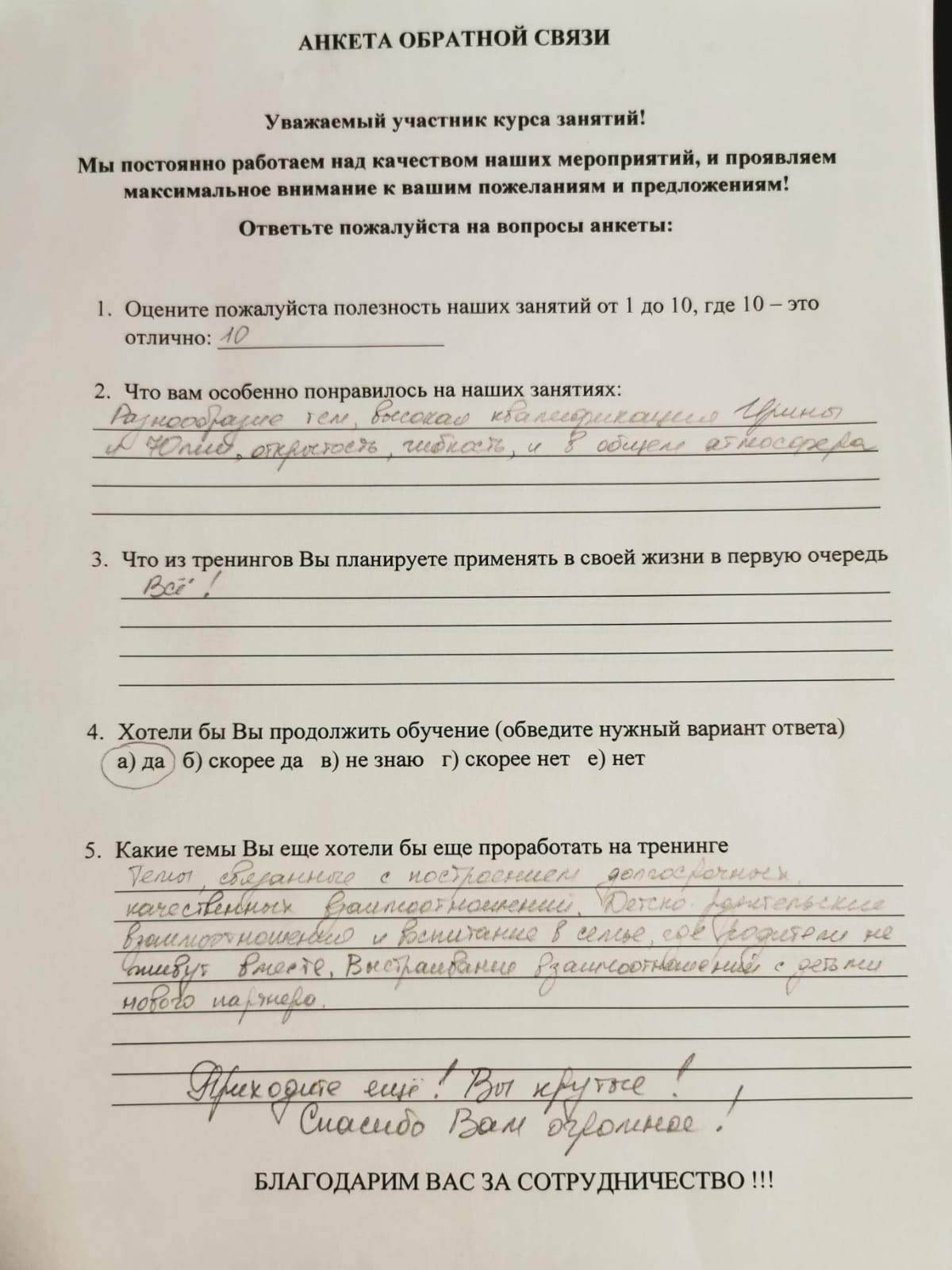 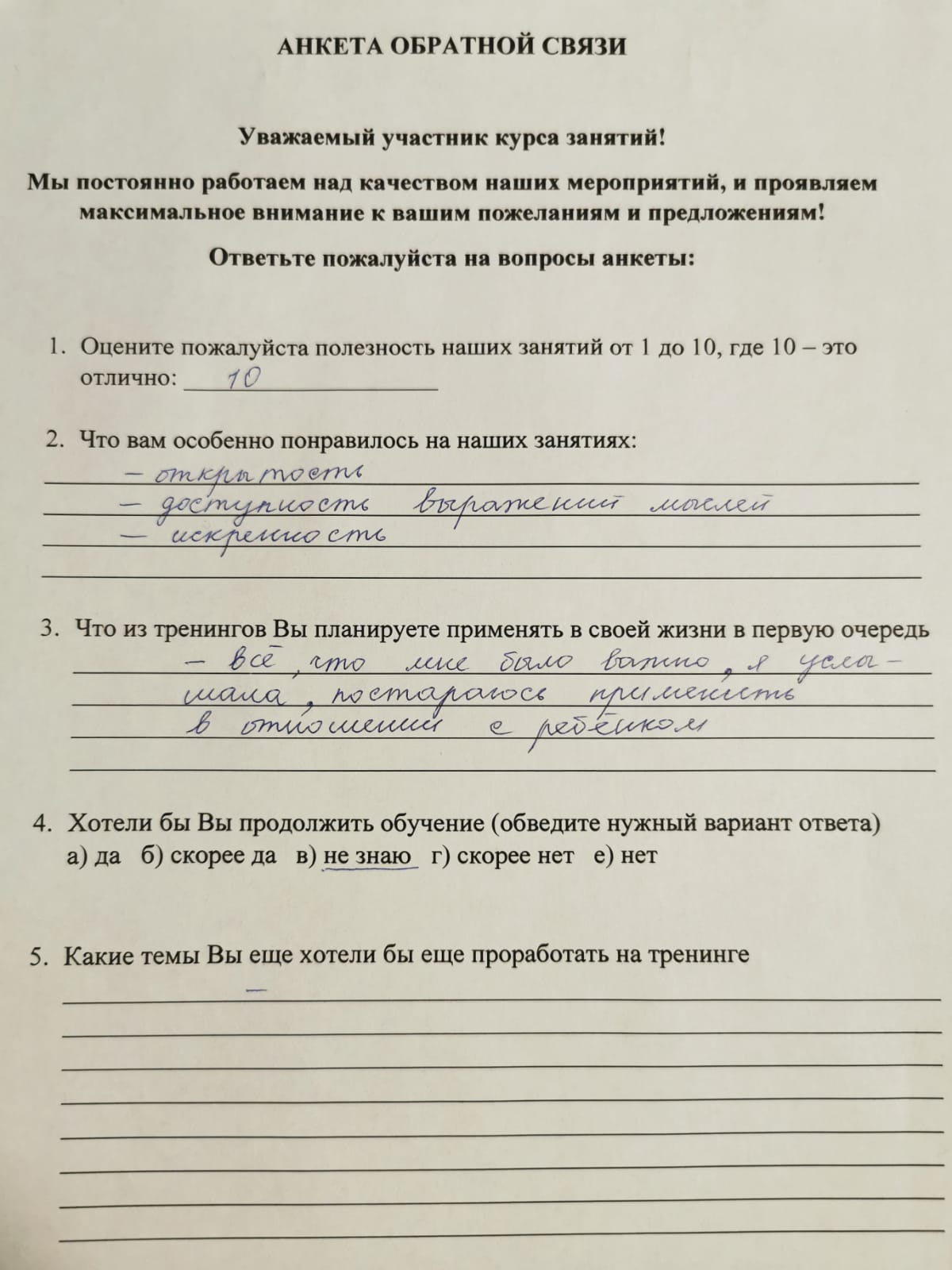 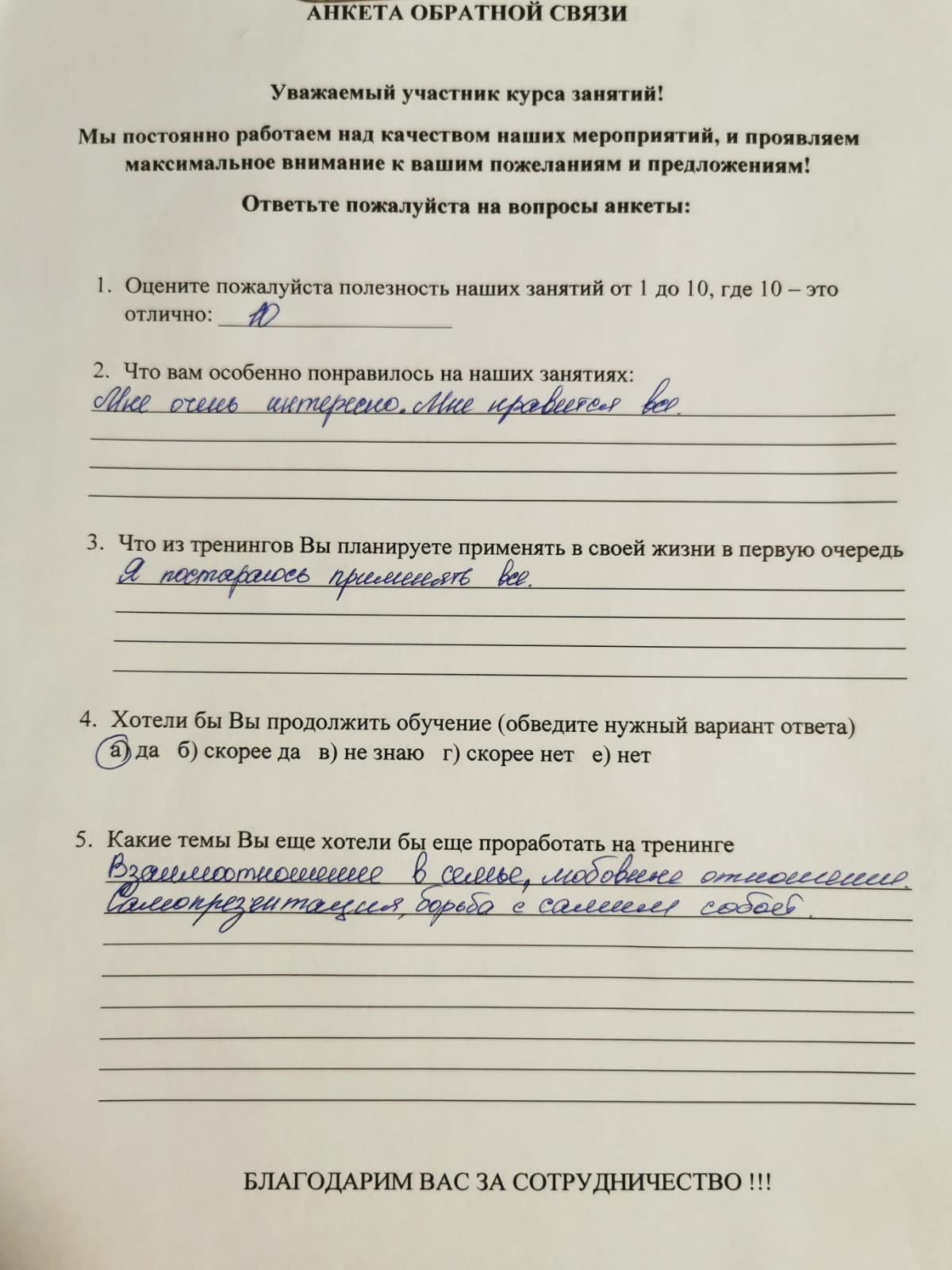 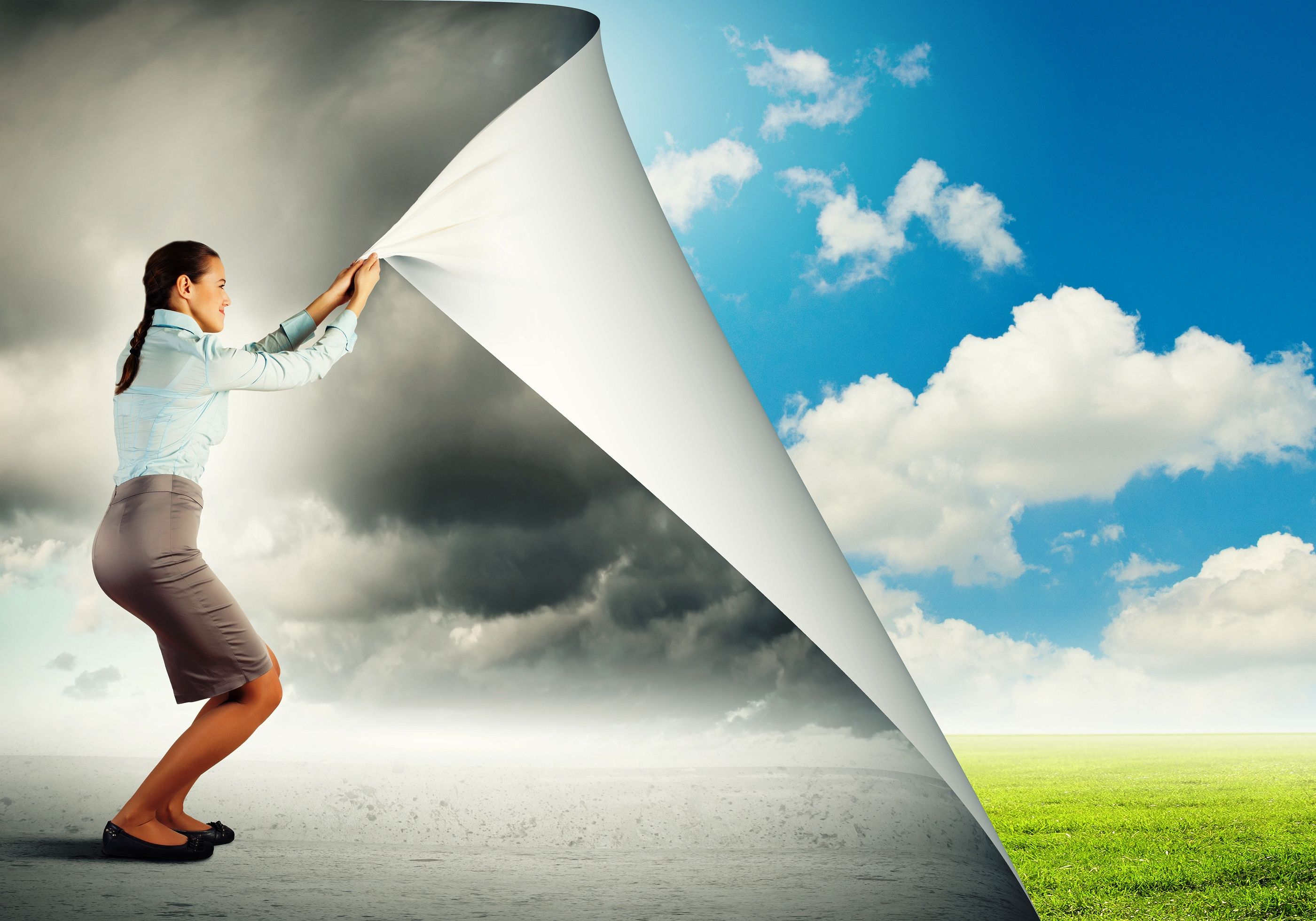 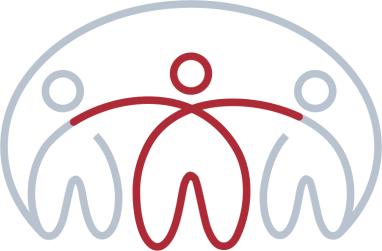 Начни новую жизнь